第六章  事件的概率
简单的概率计算
WWW.PPT818.COM
复习回顾：　　　
        
    1、一般地，在一次实验中，如果共有有限个可能发生的结果，并且每种结果发生的可能性都相等，用m表示一个指定事件E包含的结果数，n表示实验可能出现的所有结果的总数，那么事件E发生的概率可用下面的公式计算：
①必然事件发生的概率为1
记作P（必然事件）=1；
②不可能事件发生的概率为0
记作  P（不可能事件）=0；
③若E为随机事件
则     0＜P（A）＜1
2.三种事件发生的概率及表示？
教学目标：
1、学会使用概率计算公式计算简单随机事件发生的概率；
2、通过熟悉的生活问题培养学生学数学的兴趣和用数学的热情。
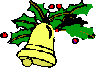 创设情境  引入新课
如图，是一个自由转动的转盘，被平均分成六等份，每次转动停止后指针指向偶数的概率是多少？
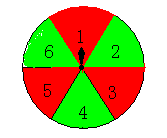 演示
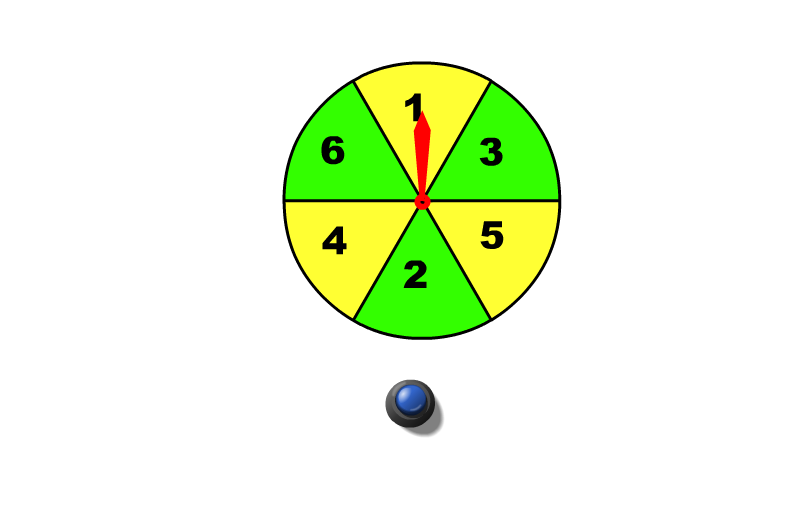 继续
返回
例1：某快餐店为了招揽顾客，推出一种“转盘”游戏：一个圆形转盘被分成了12个圆心角都相等的扇形，其中有2个扇形涂成红色，4个扇形涂成绿色，其余涂成黄色。顾客消费满200元后，可以自由转动一次转盘。如果转盘停止后，指针落在绿色区域获得二等奖，落在红色区域获得一等奖，凭奖券顾客下次来店就餐时，可分别享受九折、八折优惠。
（1）这个游戏一、二等奖的中奖率分别是多少？
（2）这个游戏的中奖率是多少？
分析：指针落在转盘的位置实际上有无限多个等可能的结果，将转盘等分为若干扇形后，就转化为只有有限多个等可能结果的情况，从而可以利用上节课的公式来计算概率。
跟踪练习：
一个不透明的口袋中装有红球6个，黄球9个，绿球3个，这些球除颜色外没有任何区别，现从中任意摸出一个球。
（1）计算摸到的是绿球的概率。
（2）如果要使摸到绿球的概率为1/4，需要  在口袋中再放入多少个绿球？
例2：你知道田忌赛马的故事吗？据《史记》记载，在战国时期，齐威王和他的大臣田忌各有上、中、下三匹马，在同等级的马中，齐威王的马比田忌的马跑得快，但每人较高等级的马都比对方较低等级的马跑的快。有一天齐威王要与田忌赛马，双方约定：比赛两局，每局各出一匹，每匹马只赛一次，赢得两局着为胜。齐威王的马按上、中、下顺序出阵，加入田忌的马随机出阵，田忌获胜的概率是多少？
齐：
上
中
下
田：
上
中
下
X
X
X
下
中
上
√
X
X
中
上
下
X
√
X
中
下
上
X
X
√
下
上
中
√
√
X
下
中
上
X
√
X
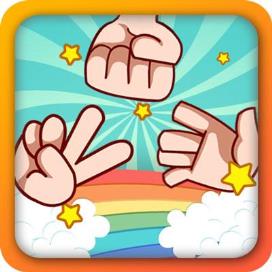 情境引入：

你玩过剪子、石头、布的游戏吗？
小亮和小颖玩这个游戏，游戏规则是:
“剪刀”胜“布”
“布”  胜“石头”
“石头”胜“剪刀”
（1）如果二人都随机出一个手势，那么在第一次“出手”时，小亮获胜的概率有多大？小颖获胜的概率呢？
剪子、石头、布
J
J
S
S
B
B
J         S        B
小莹
小亮
小莹
J J
J
B
J
S
小亮
J S
S
J
J S
J J
J
J B
J B
B
S J
S
S J
S S
S B
S
S S
B J
B S
B B
S B
B
B J
B
B S
B B
（2）两人同时出手后，出现平局的概率有多大？
3.假设两人 经过n此出手，皆为平局，直到第n+1次出手实验才决出胜负，那么在第n+1次出手时，甲、乙两人获胜的概率分别为多大？
总结反思,纳入系统
通过今天的学习，你对概率的简单计算有什么收获和新的认识？能谈谈你的想法吗？
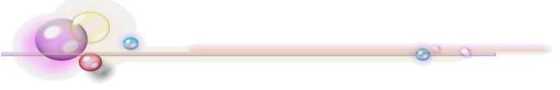